What is computer Science?
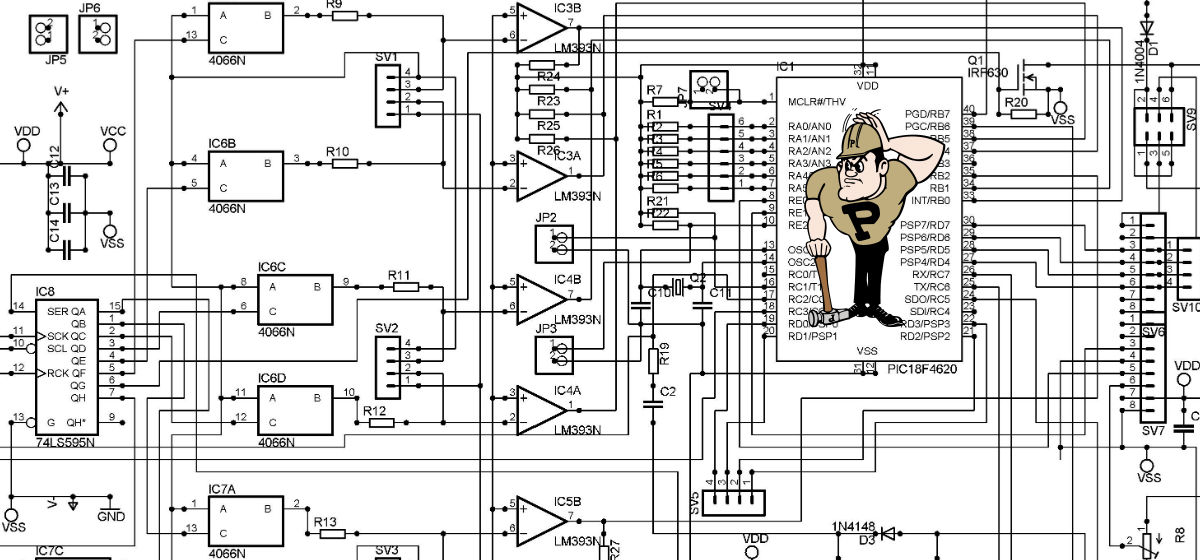 Phil Sands
K-12 Outreach Coordinator for Computer Science
When was the first computer made?
Purdue  k-12  Outreach  FOR  Computer  Science
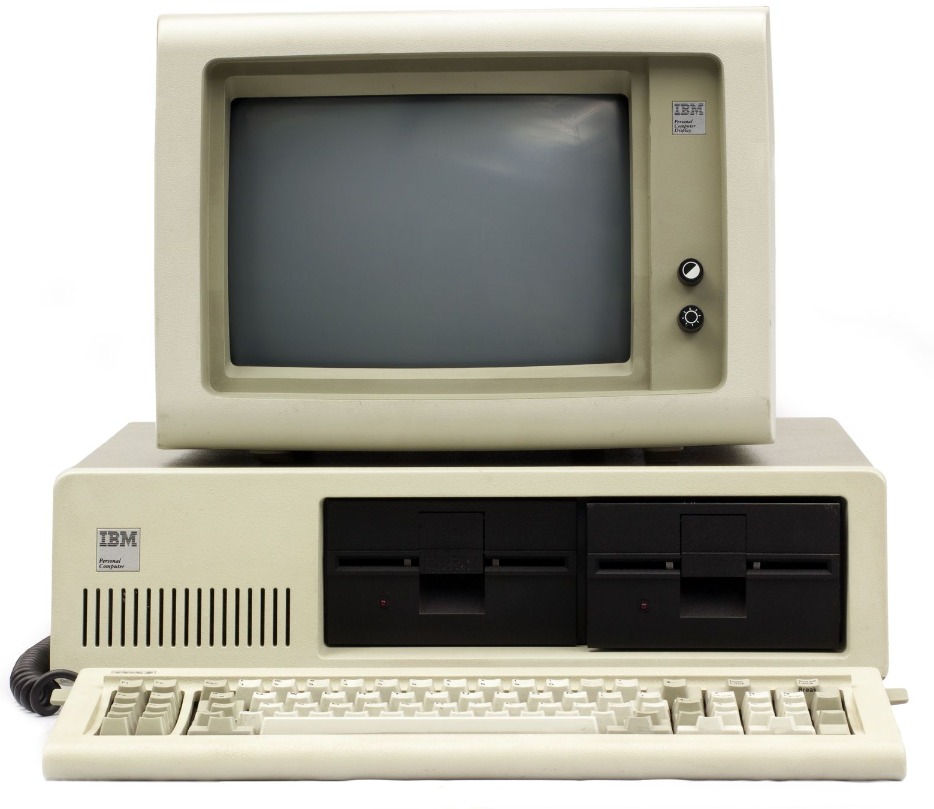 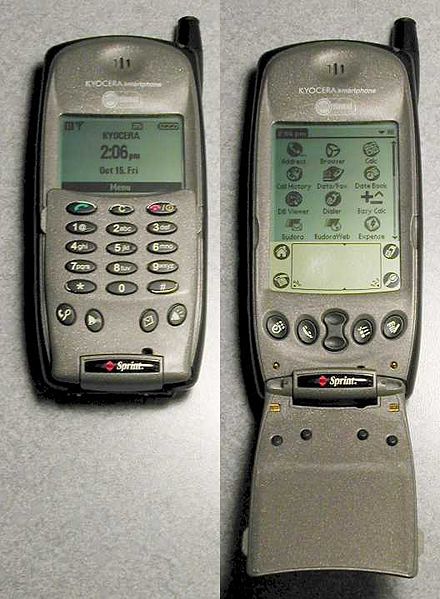 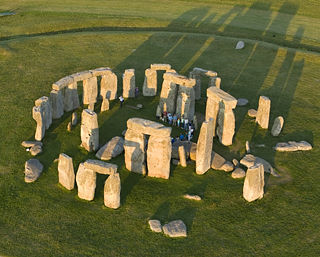 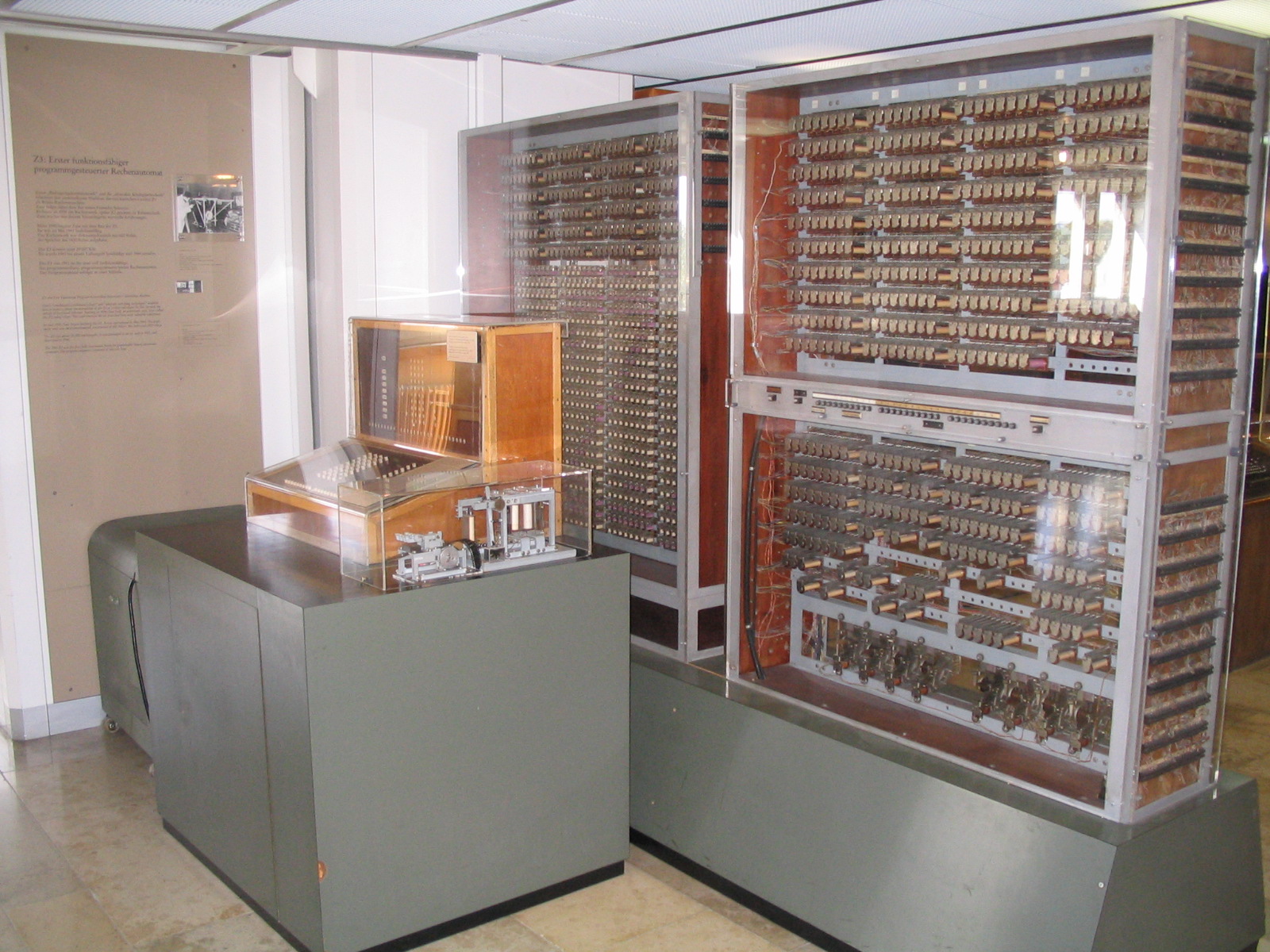 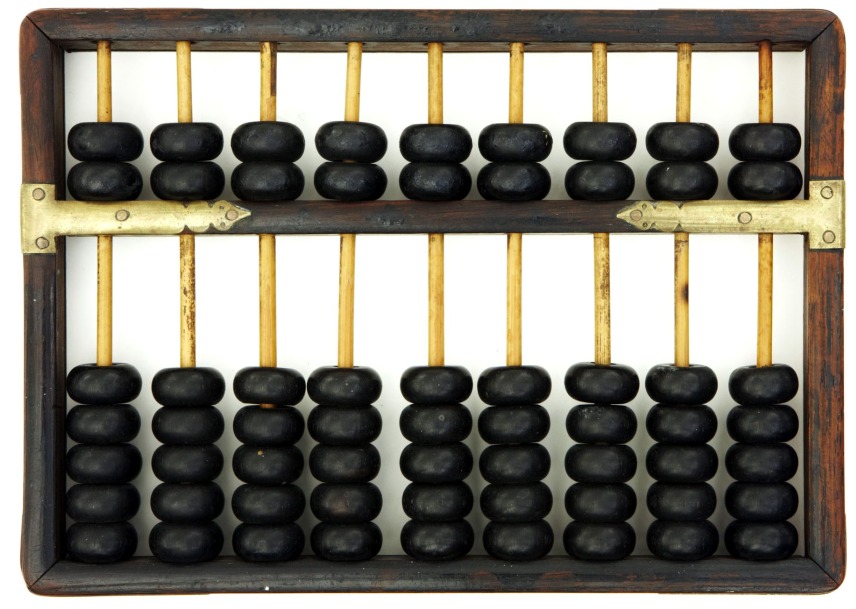 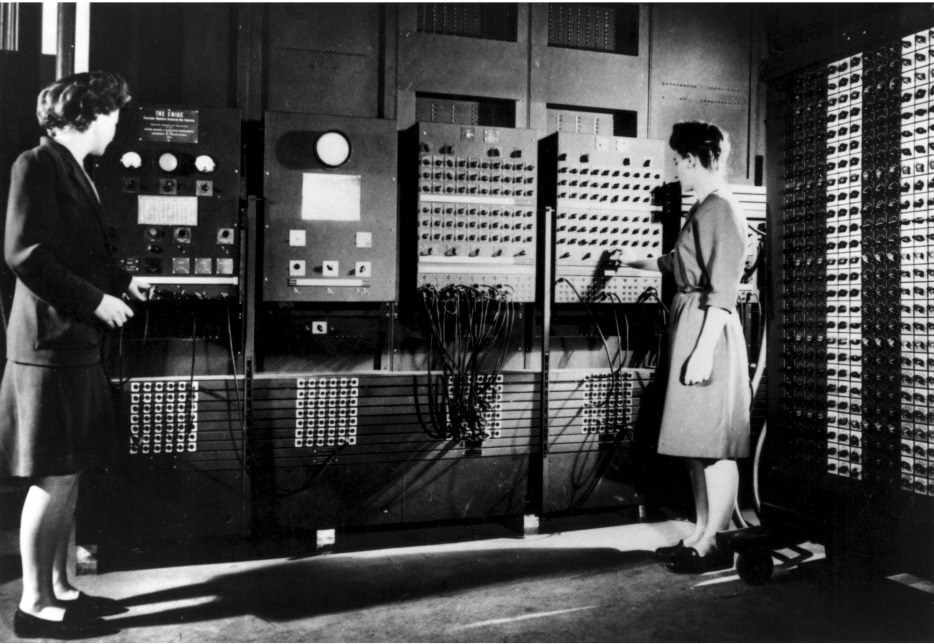 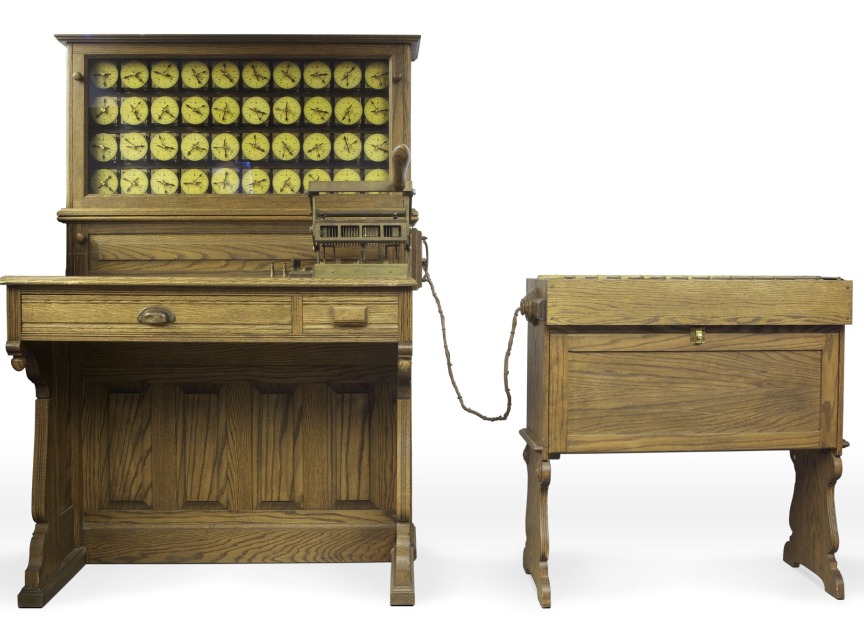 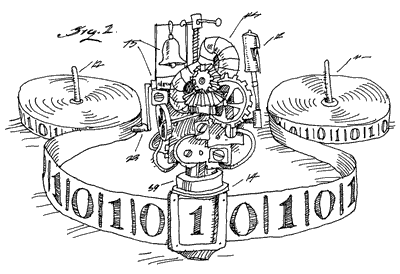 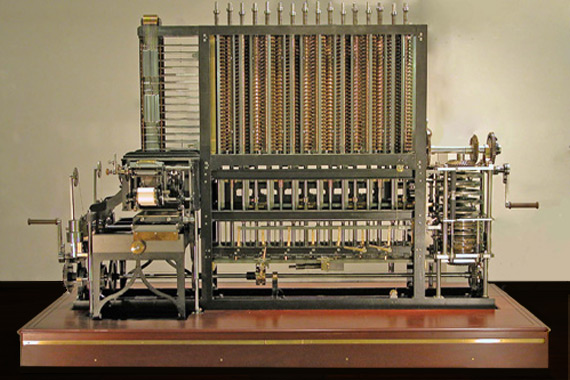 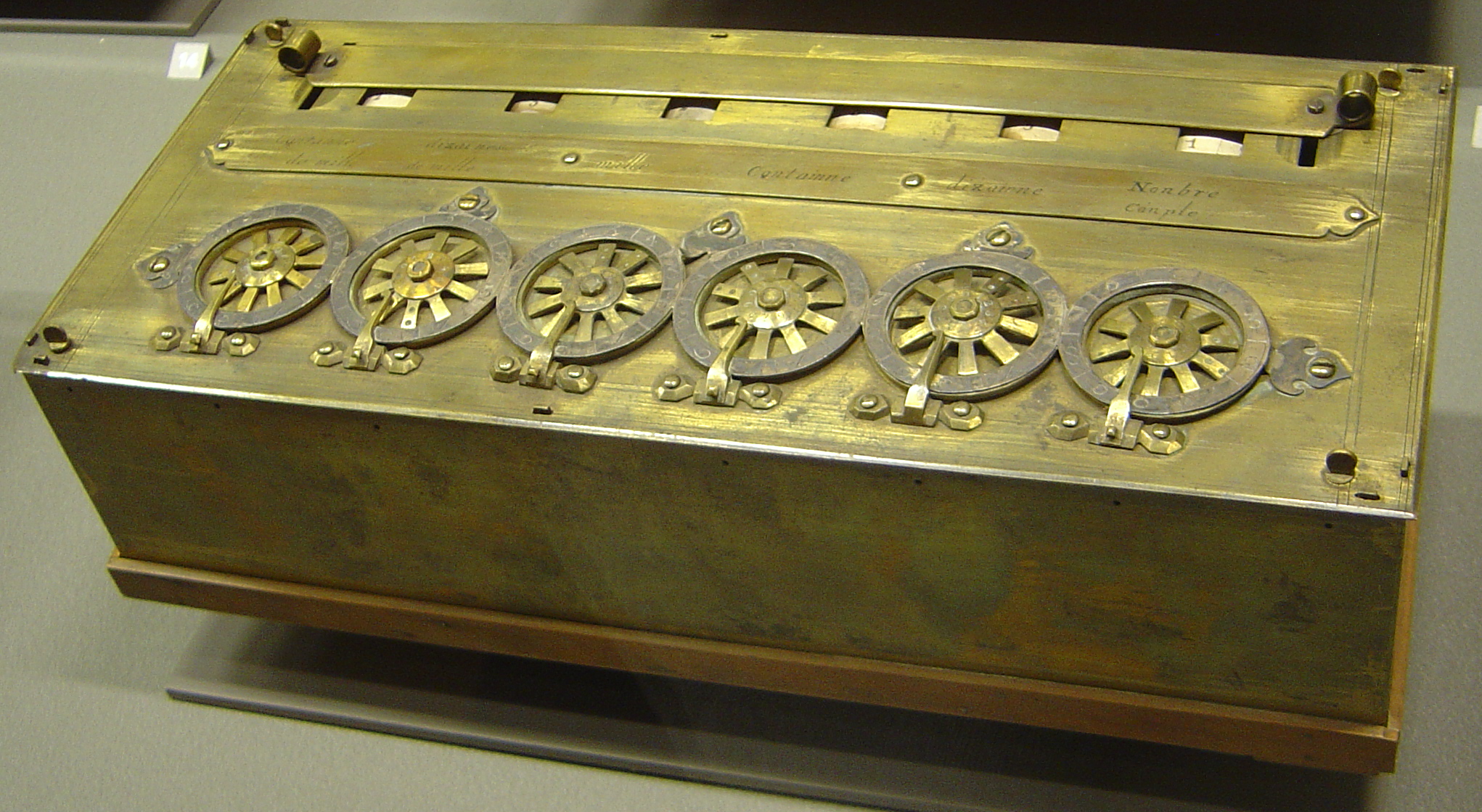 1641 AD
1837 AD
1890 AD
1936 AD
1941 AD
1946 AD
1981 AD
2001 AD
3100 BC
2700 BC
[Speaker Notes: Stonehenge – 3100 BC		(Used to perform calculations of astral bodies)
Abacus – 2700 BC			(First calculator)
Pascaline – 1641 AD			(First mechanical calculator; was developed by mathematician Blaise Pascal)
Analytical Engine – 1837 AD	(Proposed design for first mechanical programmable computer, not completed; designed by Charles Babbage; programmed with Jacquard loom as suggested by Ada Lovelace)
Hollerith Machine – 1890 AD	(Data calculator storing information on punch cards as a result of 1890 census; designed by Herman Hollerith whose company later became IBM)
Turing Machine – 1936 AD		(Theoretical machine designed to solve the Entscheidungsproblem regarding the determination of a problem’s “solvability”; designed by Alan Turing)
Z3 – 1941				(First Turing complete electronic computer; designed by Konrad Zuse)
ENIAC – 1946			(First general-purpose electronic computer; designed by John Mauchly and J. Presper Eckert)
IBM PC – 1981			(First commercial personal computer; designed by team led by Don Estridge)
Palm Kyocera 6035 – 2001 AD	(First commercial cellular phone with computing capabilities)]
How Big Was the first electronic computer?
Purdue  k-12  Outreach  FOR  Computer  Science
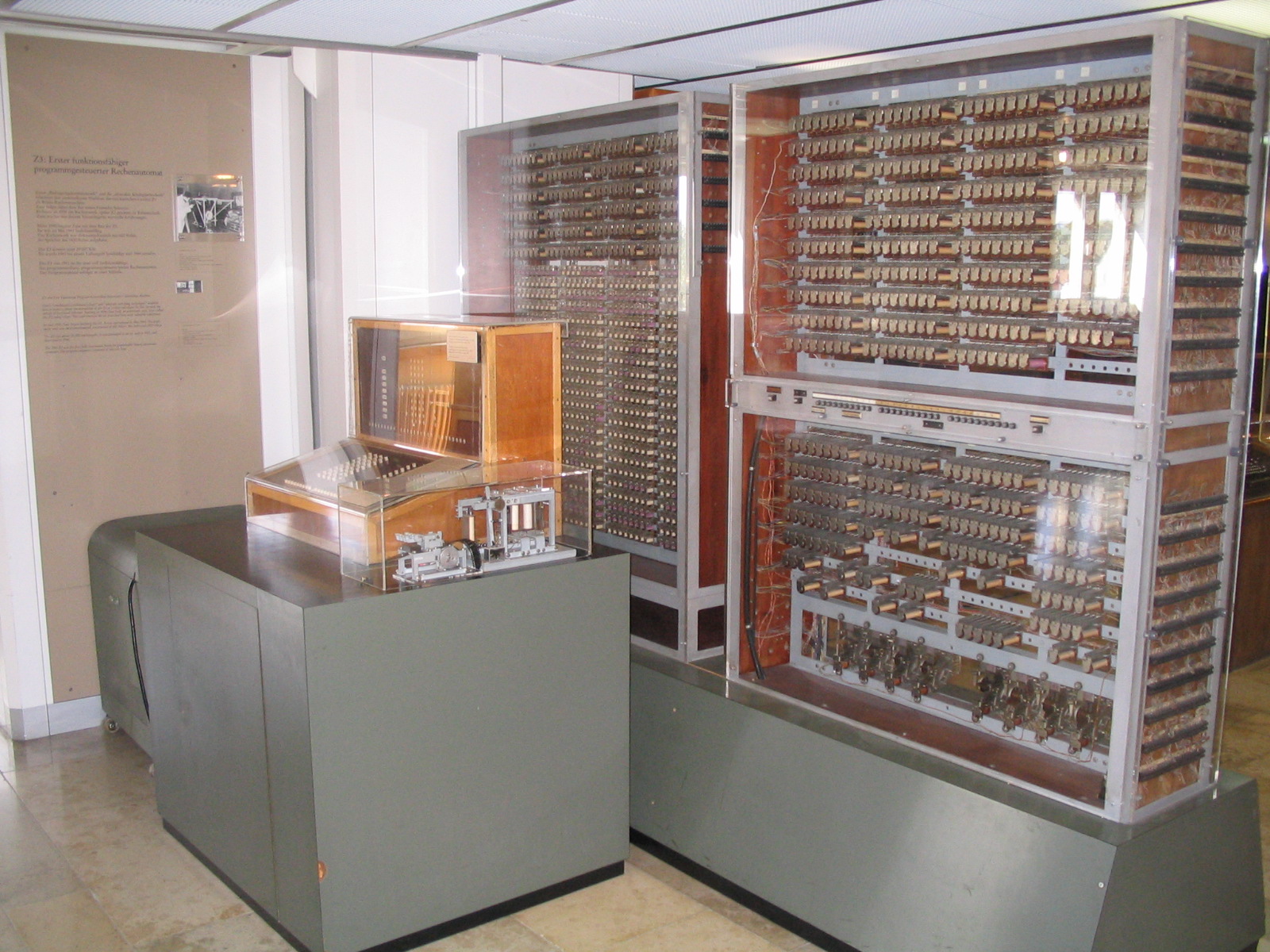 Dimensions: 		~16x8x10 ft3
Weight: 			  2200 lbs
Cost (1941):		  $10,000 
Cost (2013):		~$1,250,000
Addition: 			  0.8 seconds
Multiplication: 	  3.0 seconds
Frequency: 		  5.3 Hz
Memory: 			  1408 bits
Why were people interested in developing a computer?
Purdue  k-12  Outreach  FOR  Computer  Science
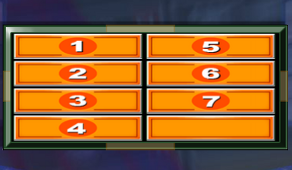 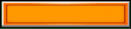 FAST COMPUTATION
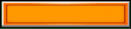 MODELING & SIMULATION
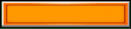 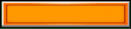 STORE DATA
WHO ARE THE IMPORTANT FIGURES IN COMPUTER SCIENCE?
Purdue  k-12  Outreach  FOR  Computer  Science
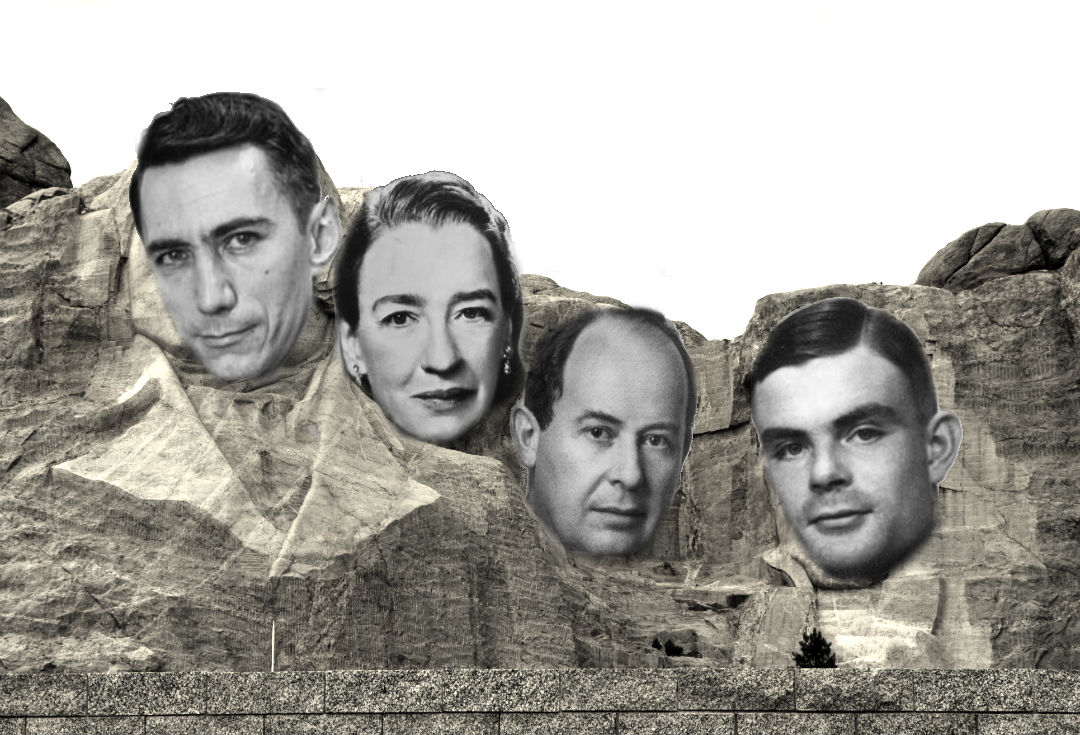 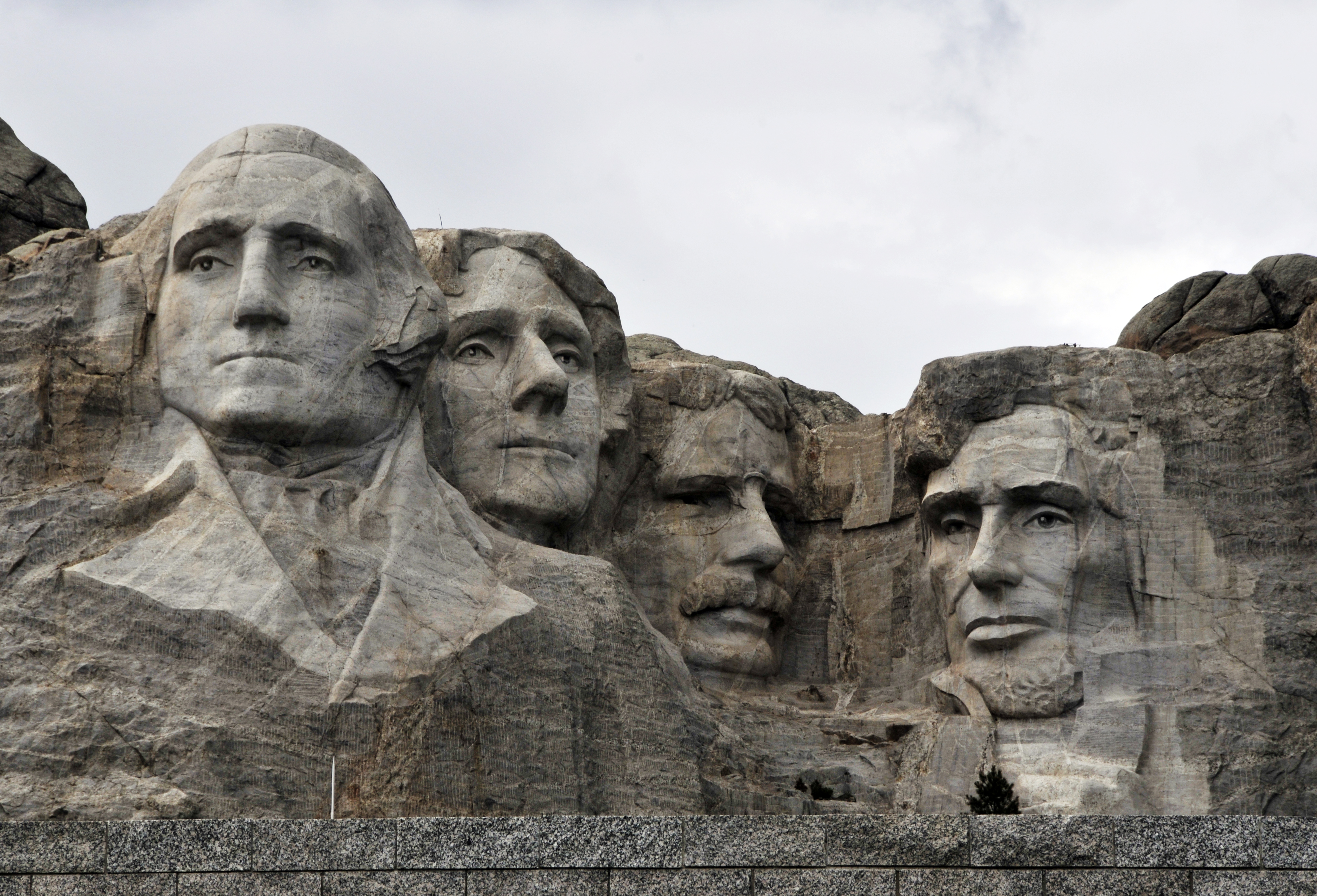 [Speaker Notes: L to R: Claude Shannon (Information Theory); Grace Murray Hopper (Compiler); John Von Neumann (Computer Architecture); Alan Turing (Finite State Automata)]
What do computer scientists do?
Purdue  k-12  Outreach  FOR  Computer  Science
Program computers and devices
Solve problems
Simplify existing solutions to problems
Create models to simulate real life
Abstract complex ideas in multiple layers
Apply mathematical logic to problems in almost any field 
Teach computers how to learn
Test programs
Write documents that help explain programs for future programmers
Analyze large sets of data for patterns
Medicine
Education
Physics
Business
Communication
Engineering
Music
Games
Entertainment
What Skills do good computer scientists have?
Purdue  k-12  Outreach  FOR  Computer  Science
Problem solving
Logical / algorithmic thinking
Can generalize solutions to fit multiple problems
Math
Technical writing / communication
Design / graphics
Flexibility
Creativity